3aпадная Беларусь и воссоединение белорусского народа 17 сентября 1939 г.
Материалы ЕДИ, сентябрь 2021 г.
Подготовлено деканом факультета 
истории, коммуникации и туризма В.А. Белозоровичем
УО «Гродненский государственный университет имени Янки Купалы»
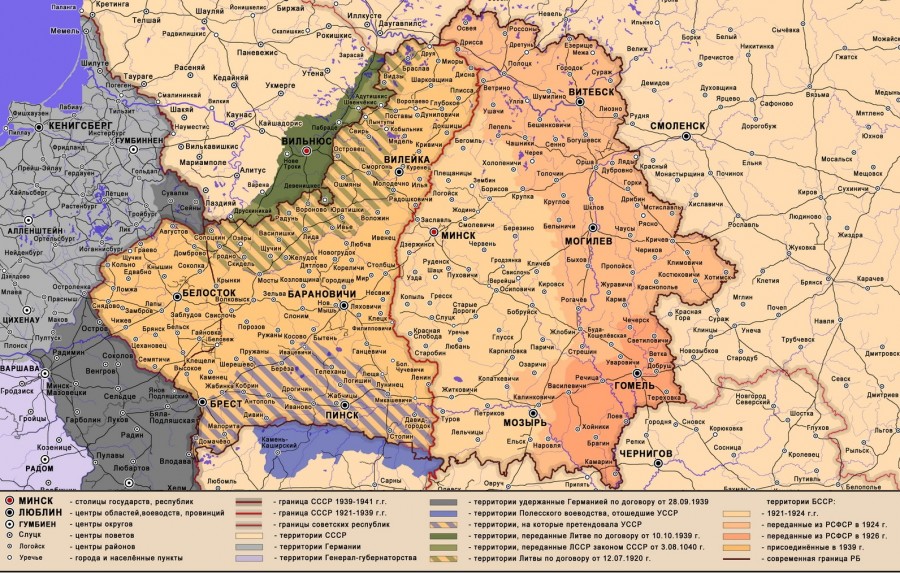 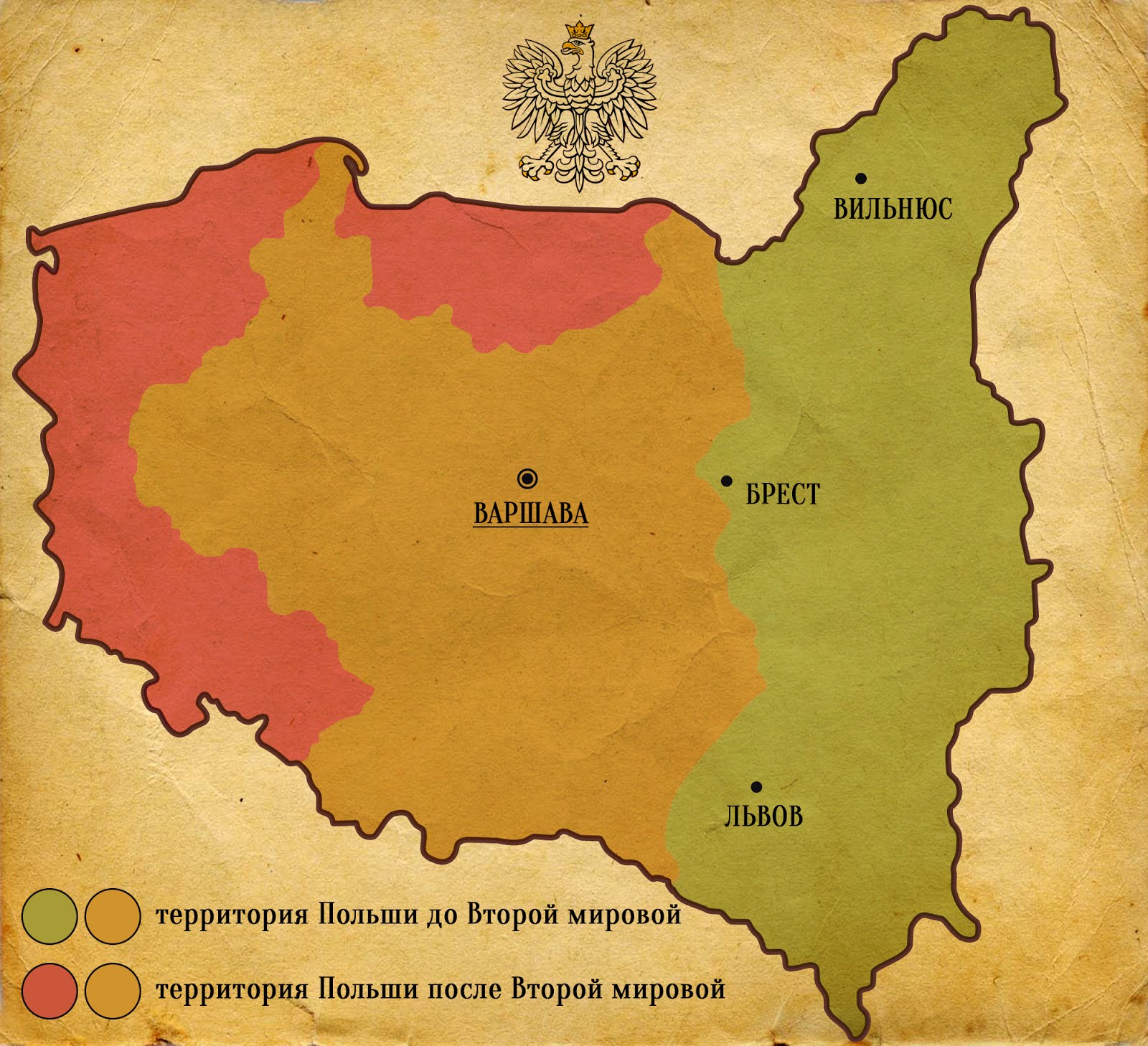 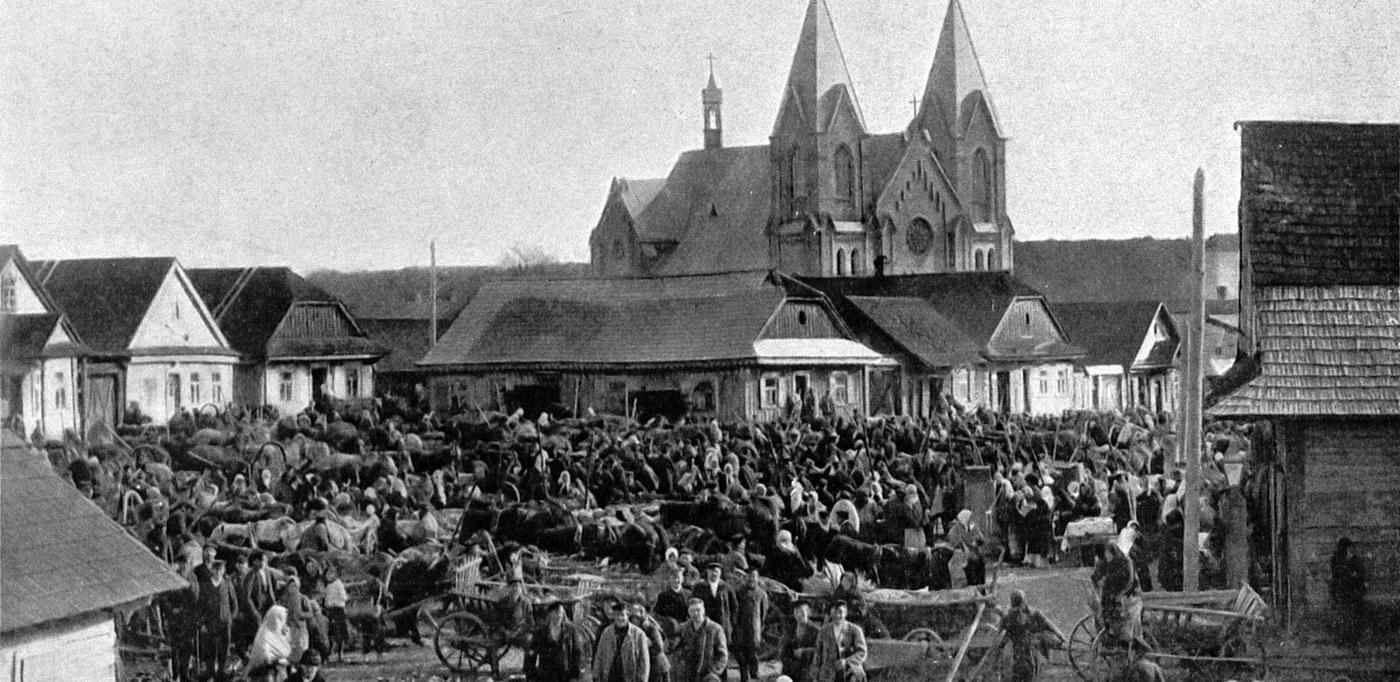 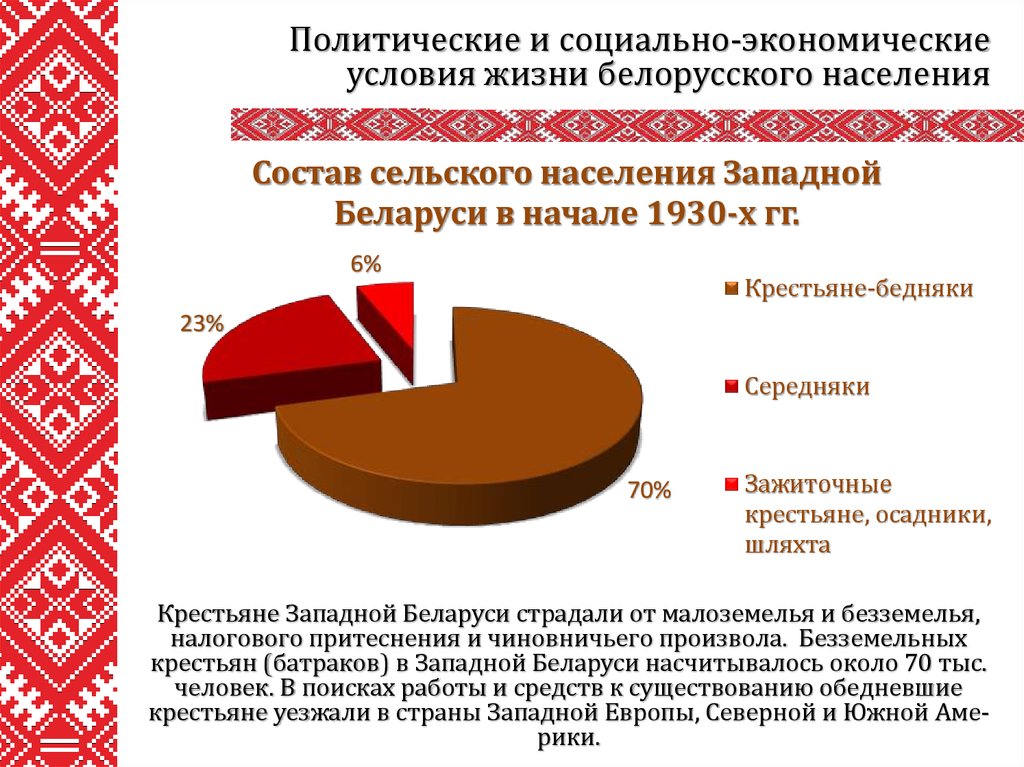 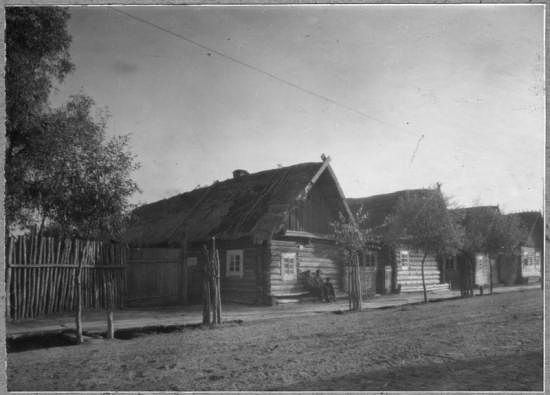 Крестьяне Полесского воеводства
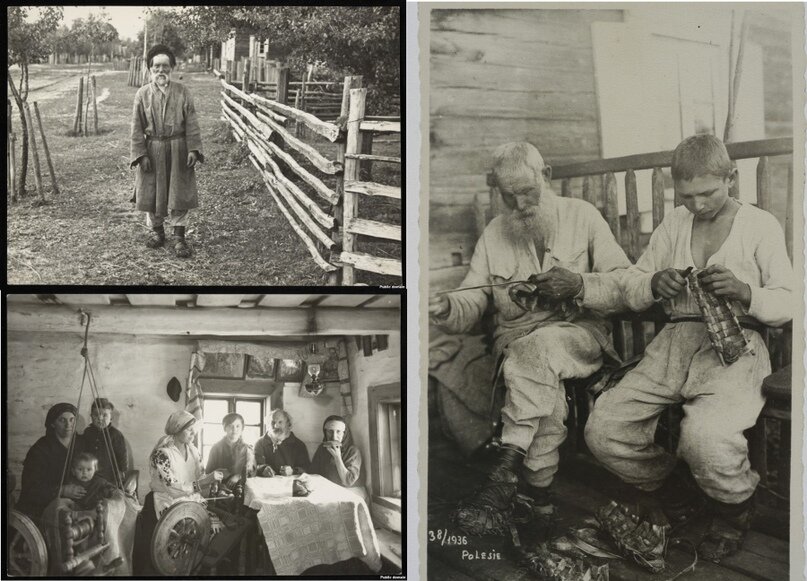 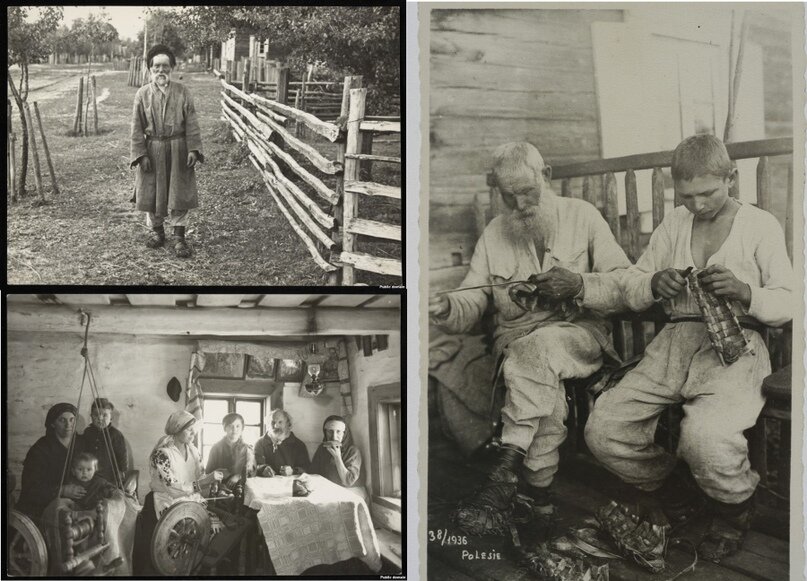 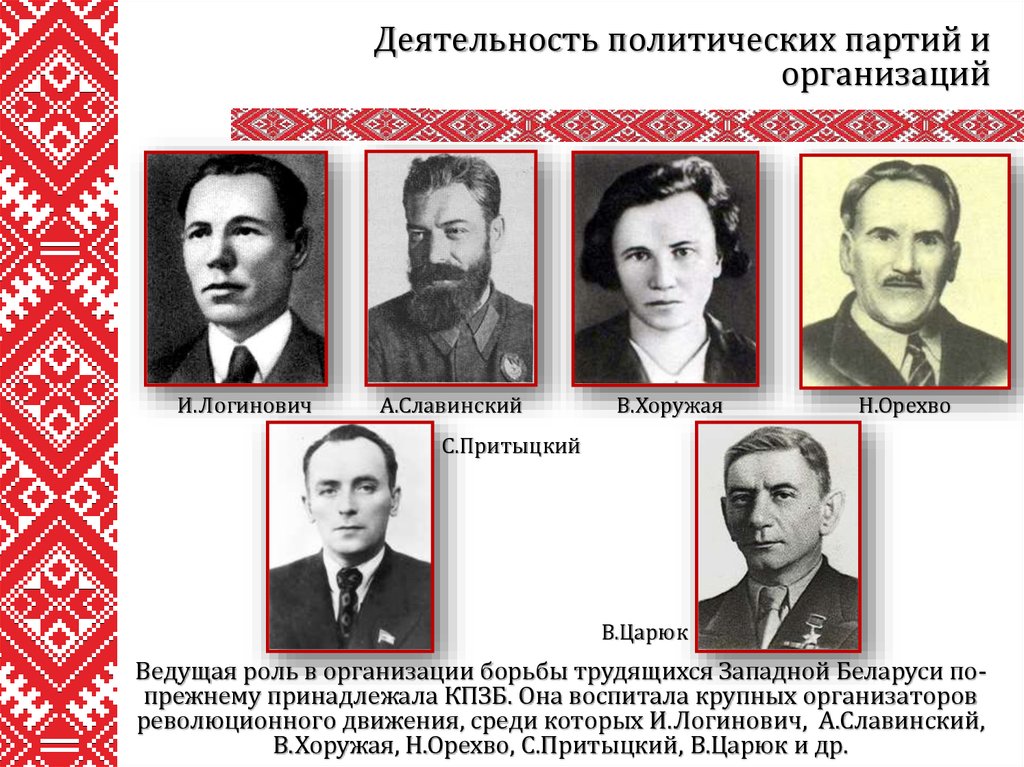 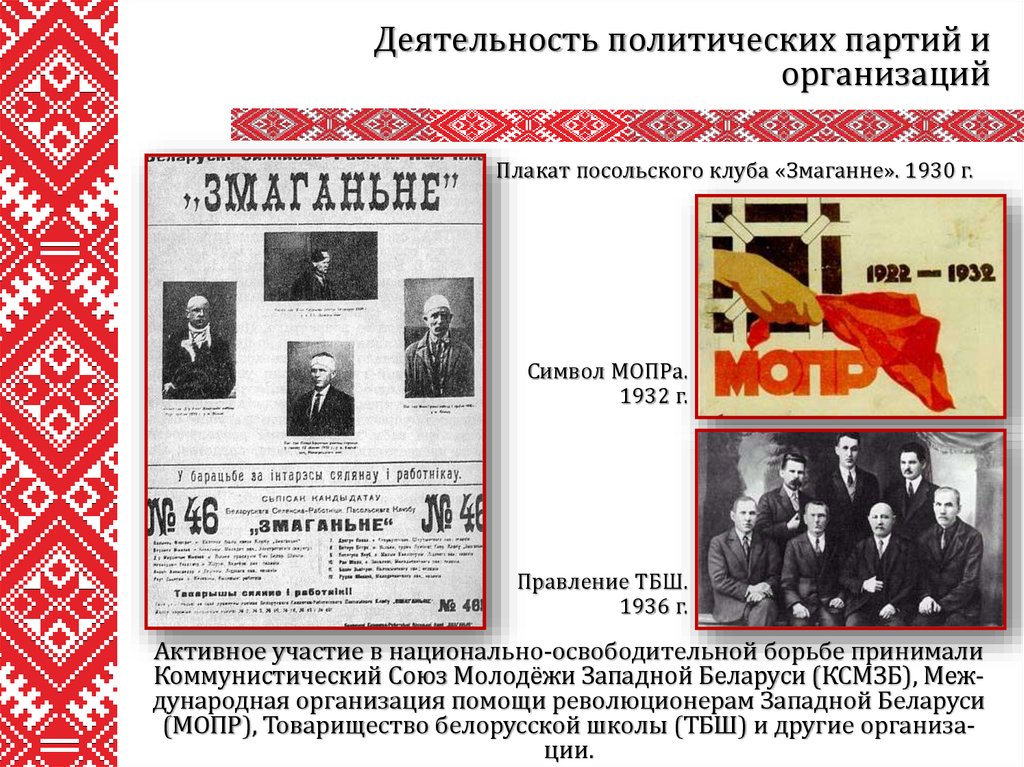 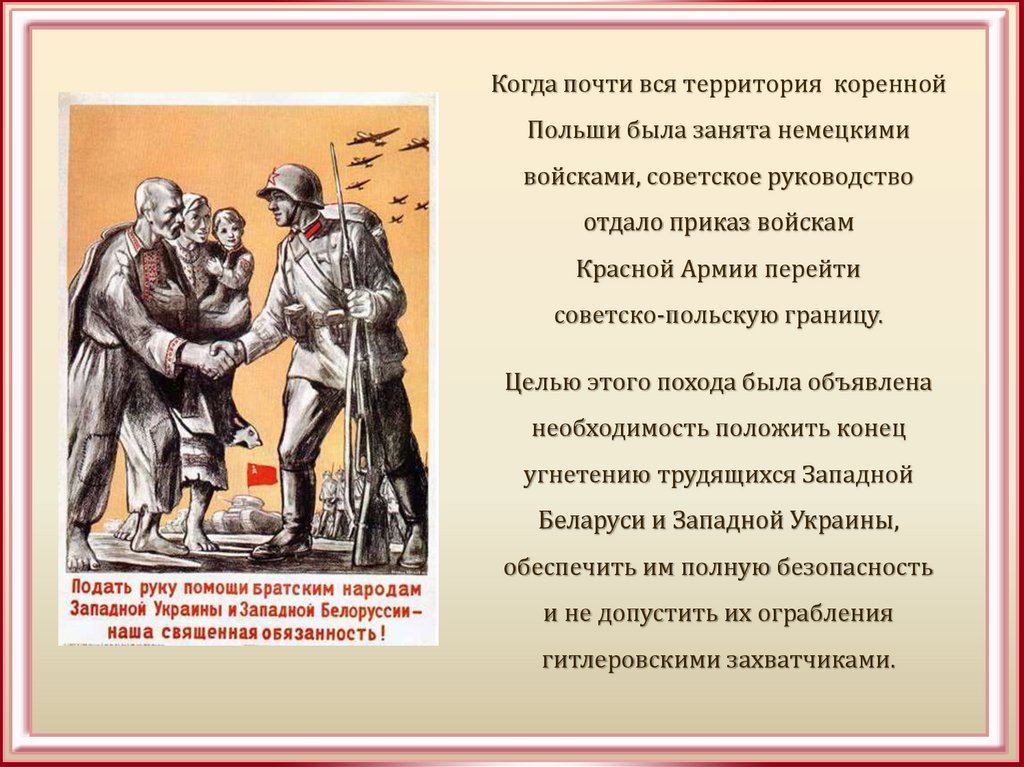 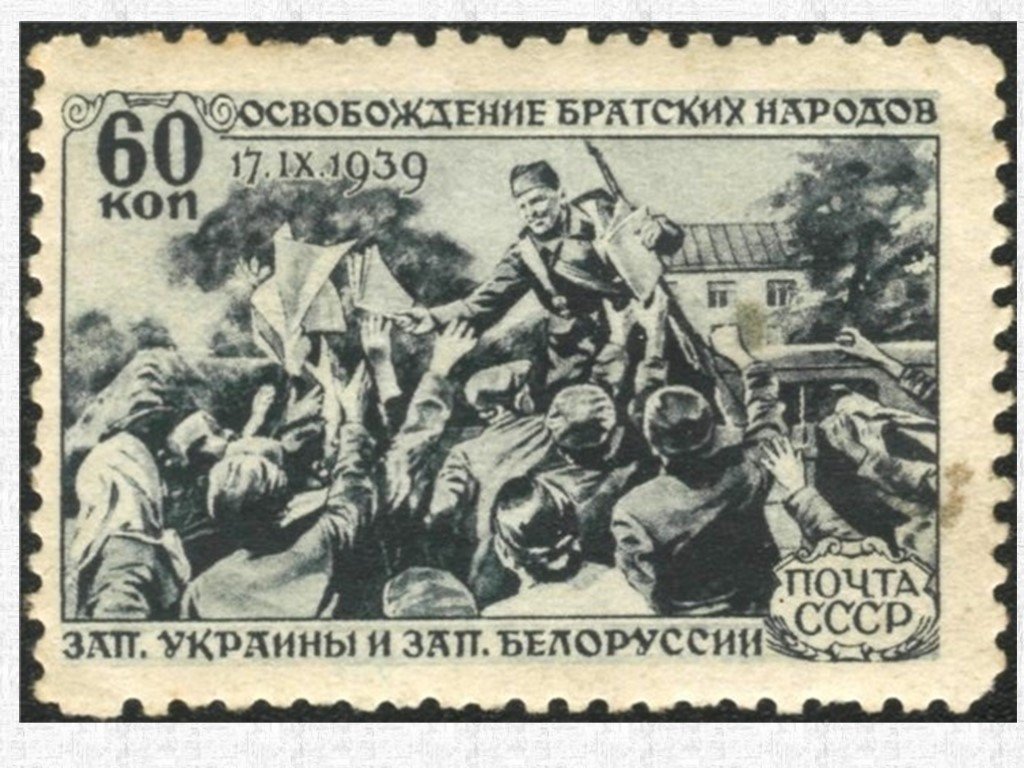 Проволочные заграждения в Гродно, оставленные при отступлении польской армией в 1939 году
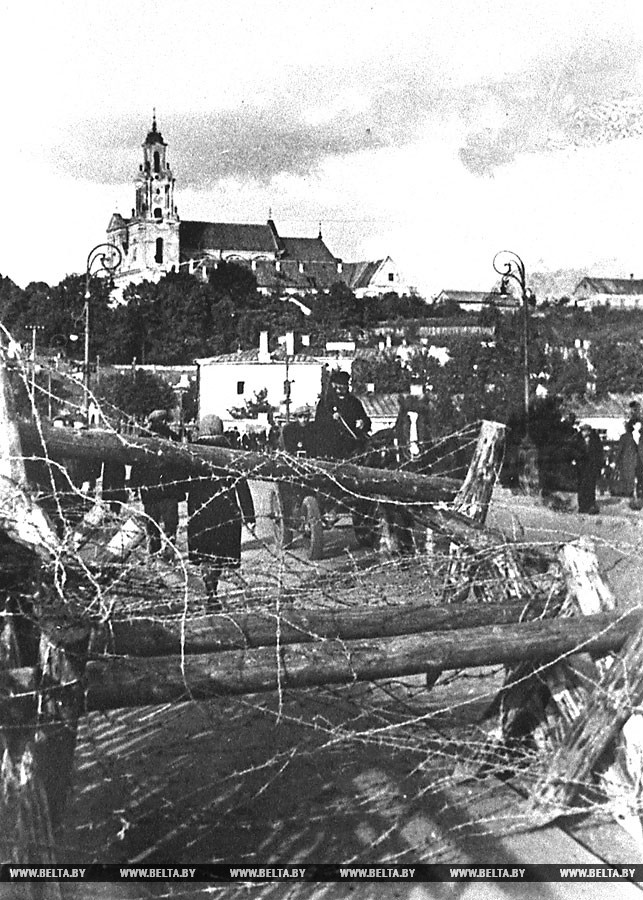 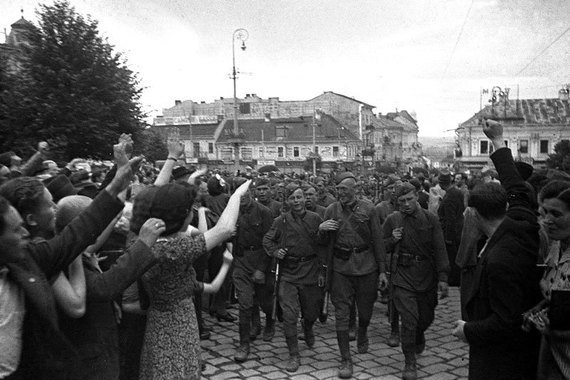 Солдаты бывшей польской армии беседуют с красноармейцем А.О.Нетребой. Сентябрь 1939 г.
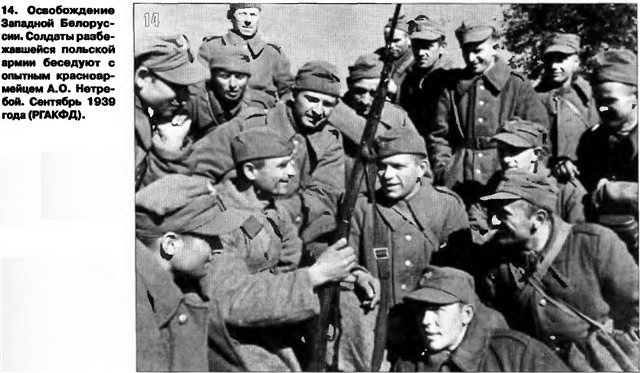 Красноармейцы беседуют с военнопленными польскими солдатами.
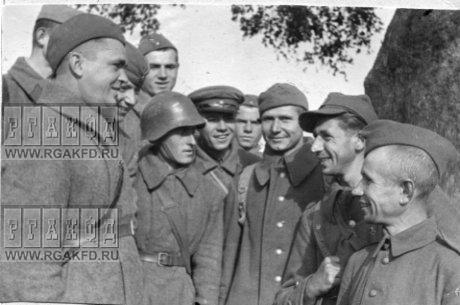 Митинг в Гродно. Осень 1939 г.
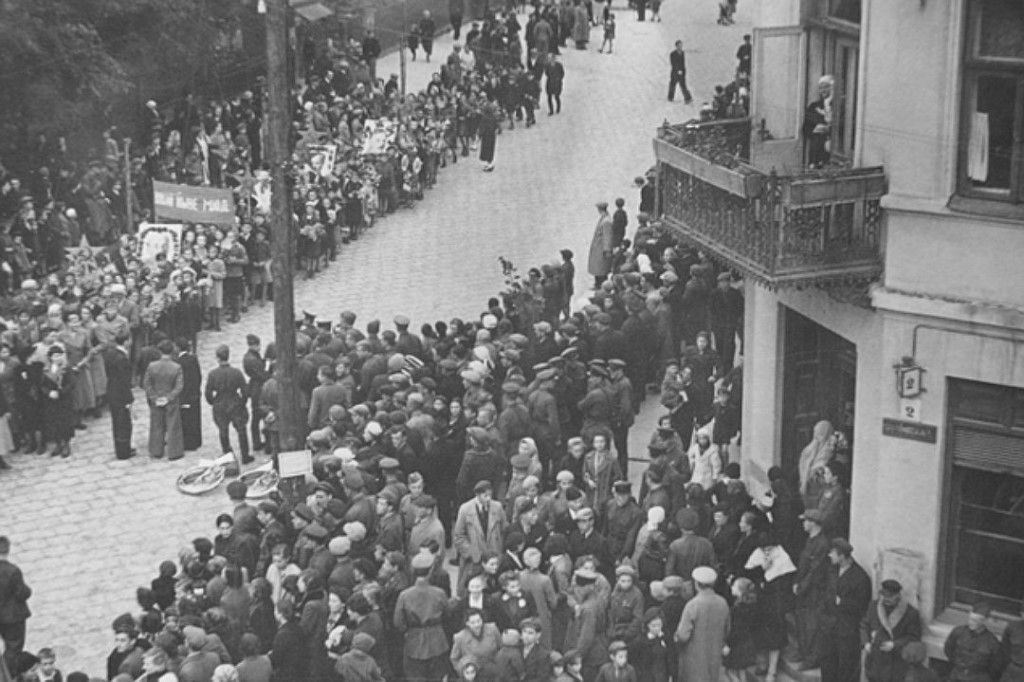 Вид одной из улиц г. Гродно в дни присоединения Западной Белоруссии к СССР. 1939 г.
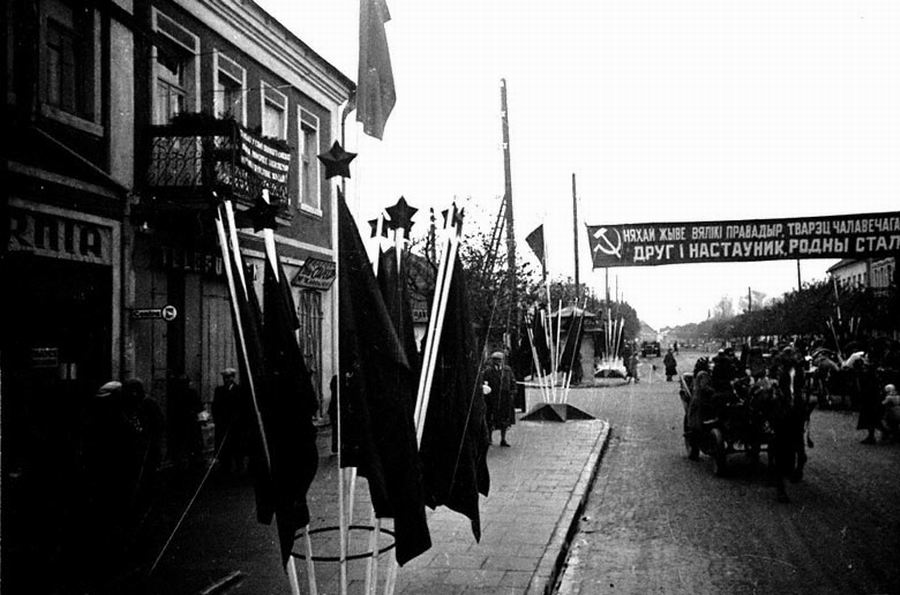 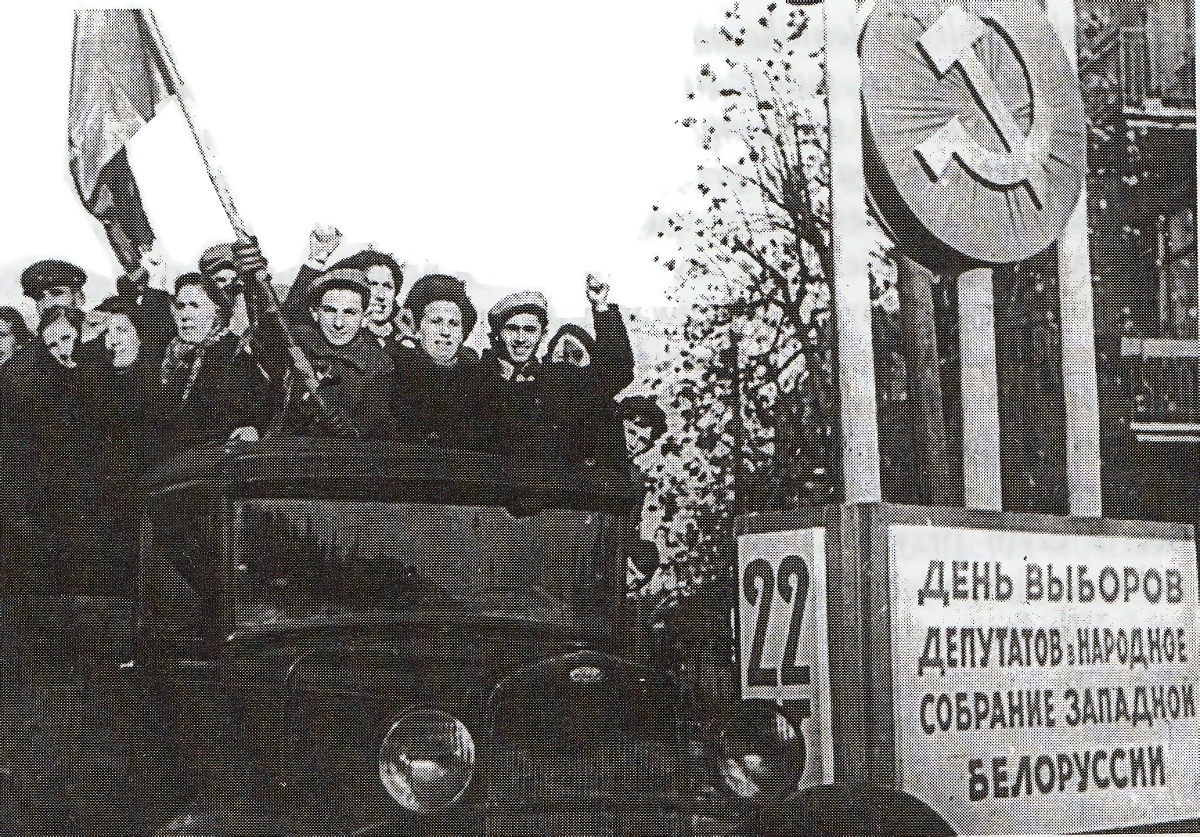 Крестьяне деревни Колодина идут на выборы в Народное собрание Западной Беларуси. 1939 г.
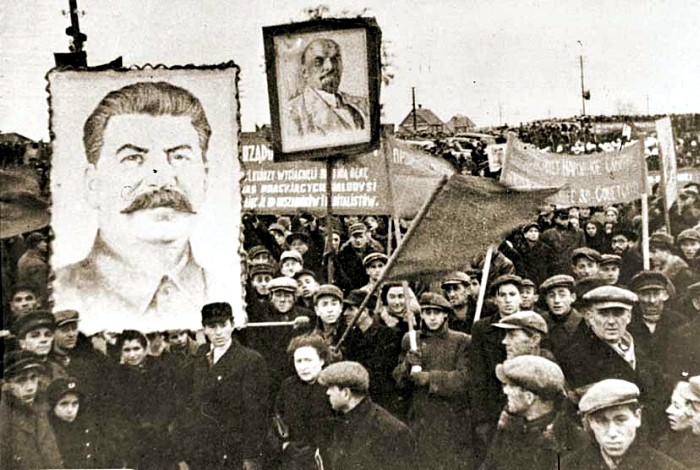 Группа молодежи из г. Белостока направляется в агитационный велопробег, посвященный выборам в Народное собрание Западной Беларуси.
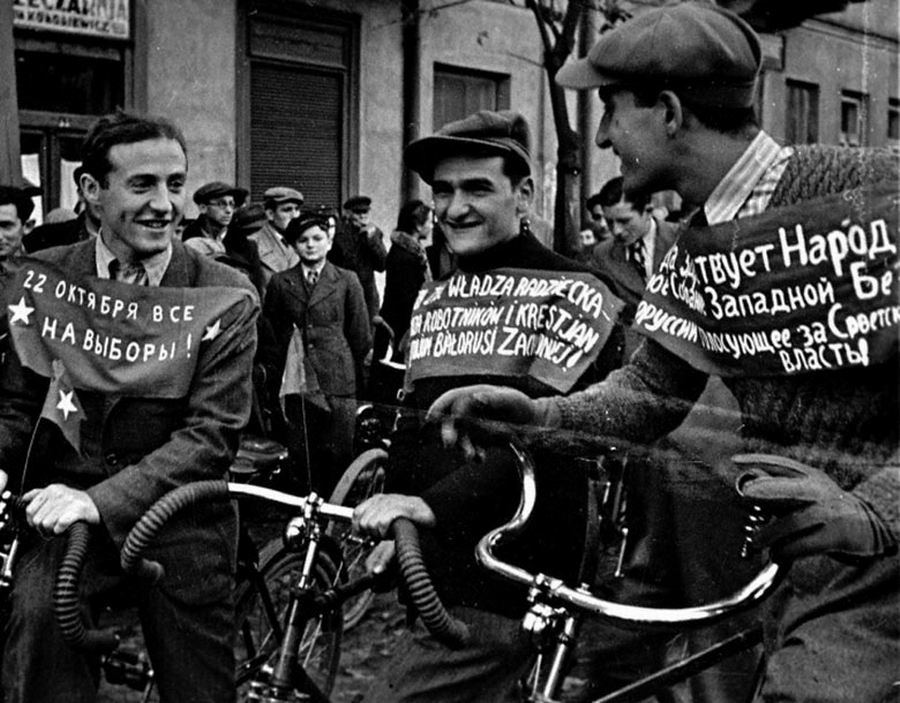 Делегаты на Народное Собрание Западной Беларуси. 1939 г.
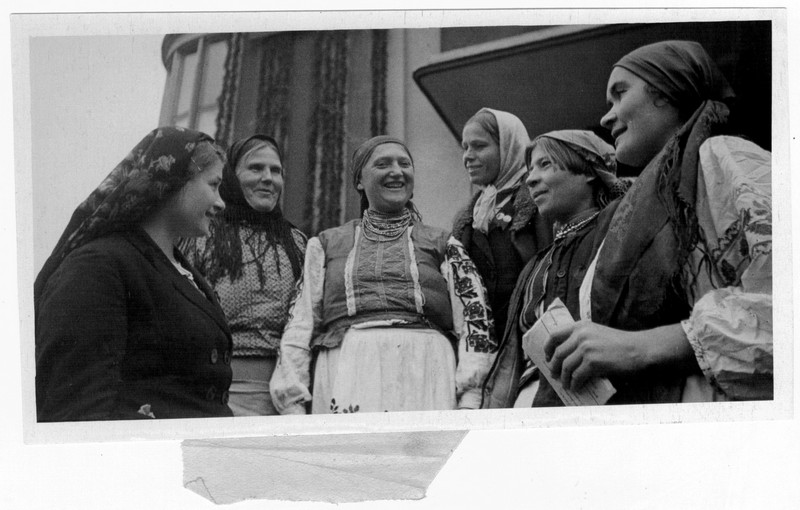 Делегат Народного собрания С.О.Притыцкий
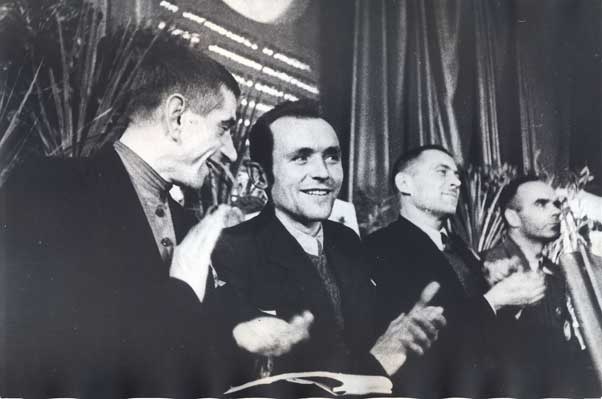 Народный сход Западной Беларуси. 28 октября 1939 г.
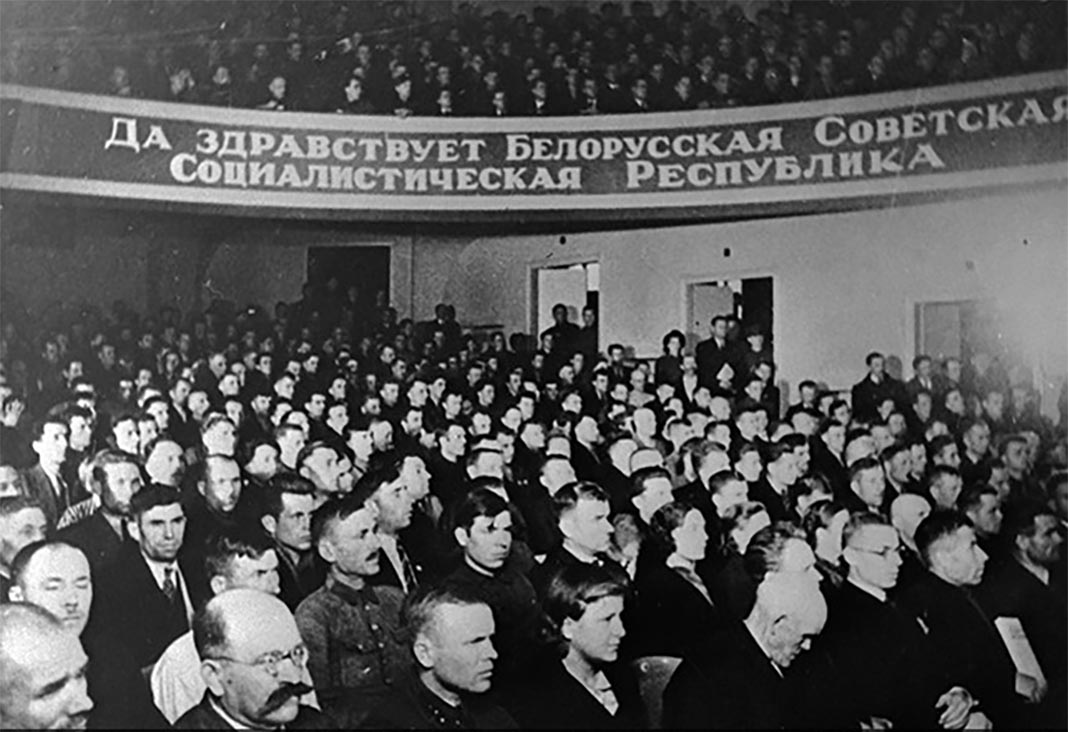 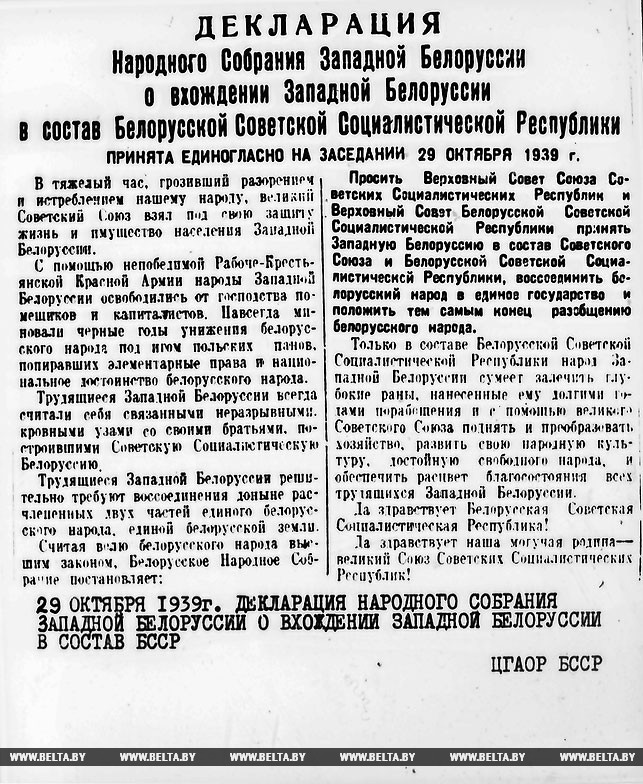 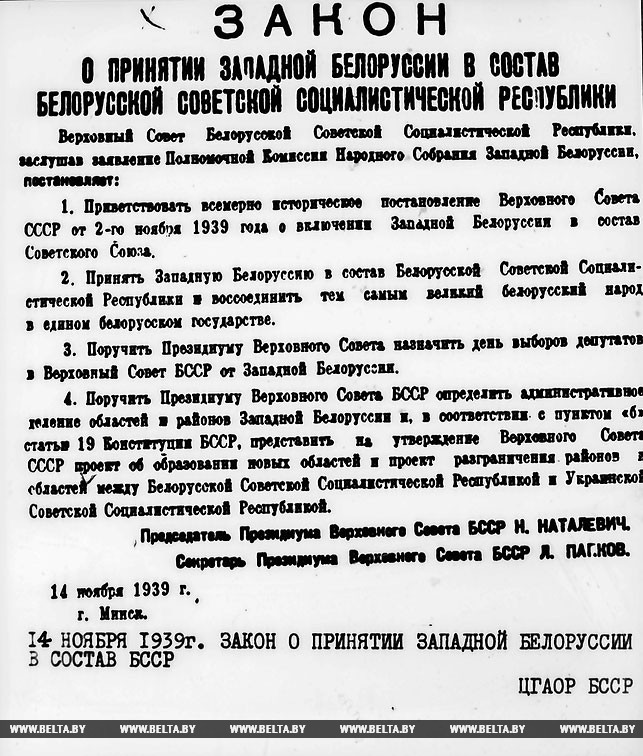 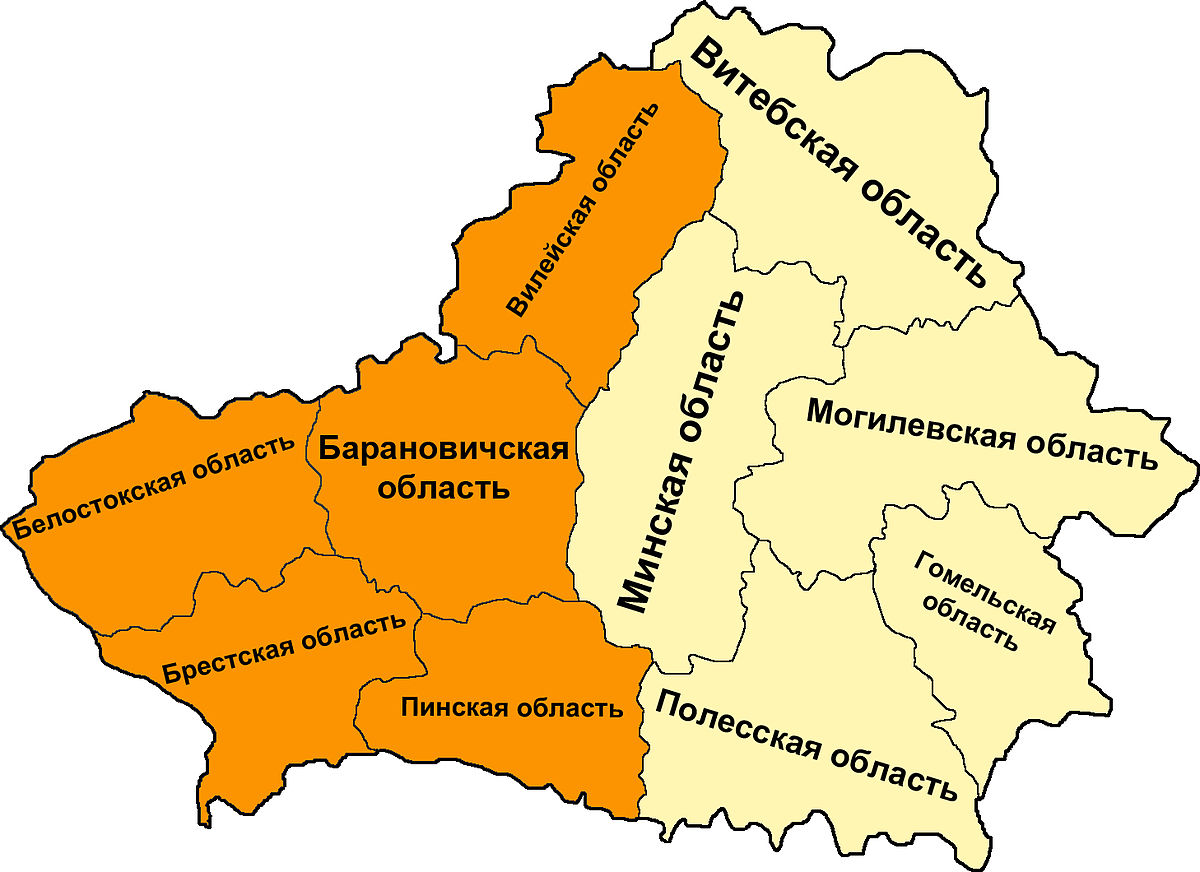 Крестьяне деревни Бацюти выдвигают кандидатов в окружную избирательную комиссию. 1940 г.
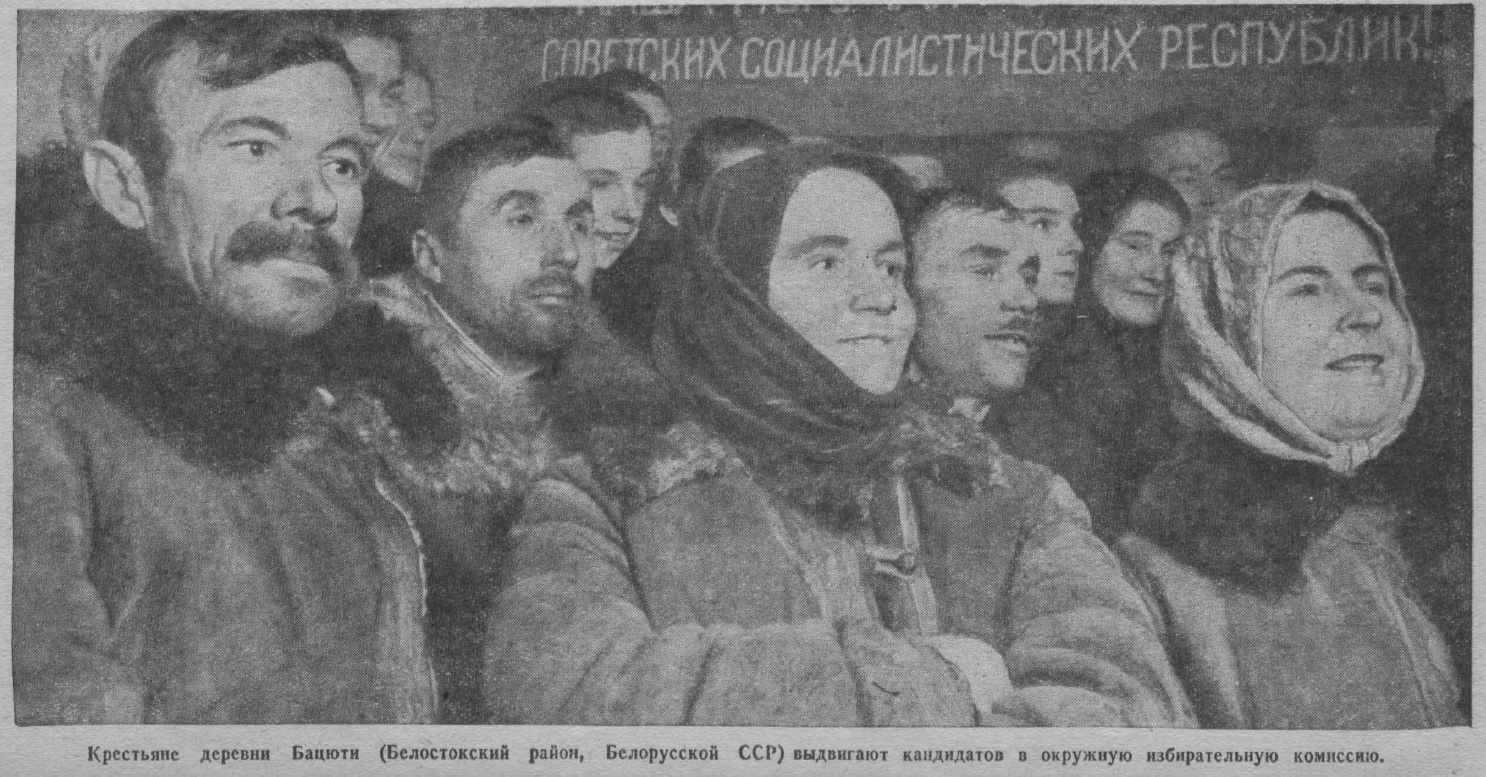 Выборы в Верховные Советы СССР и БССР. На снимке: Жители деревни Батечки получают избирательные бюллетени.
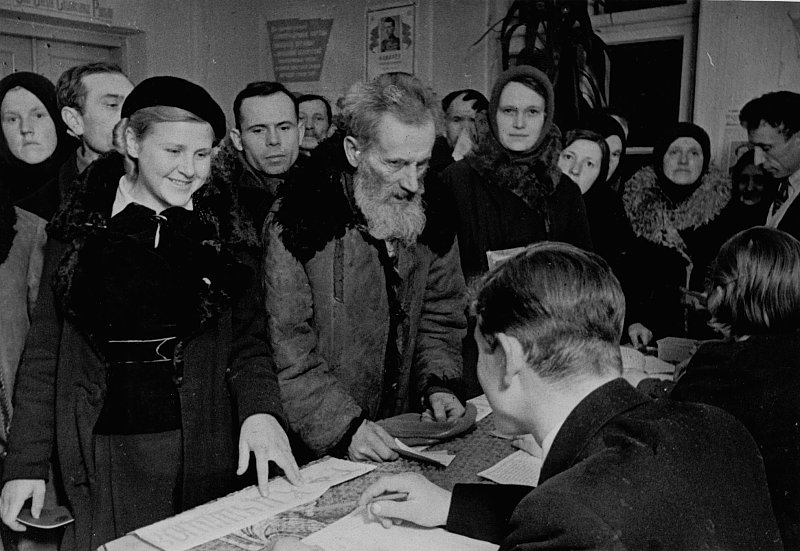 Аграрная реформа
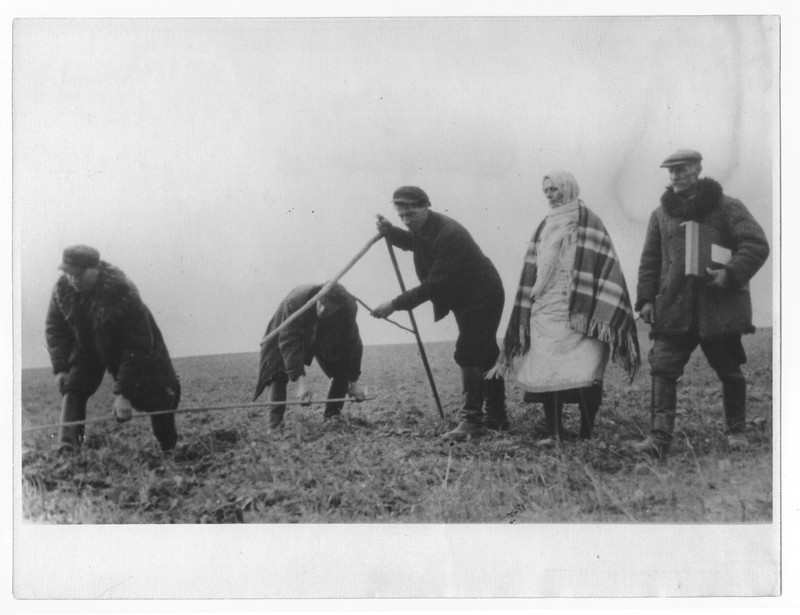 Раздел помещичьей земли крестьянами Волковысского повета. 10 октября 1939 г.
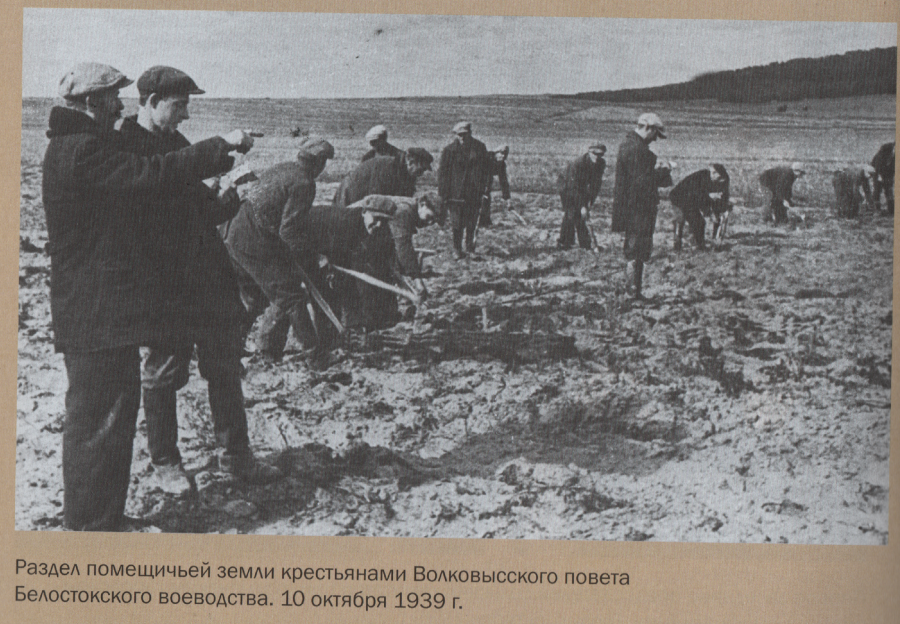 Западнобелорусские крестьяне получили первый трактор. 1940 г.
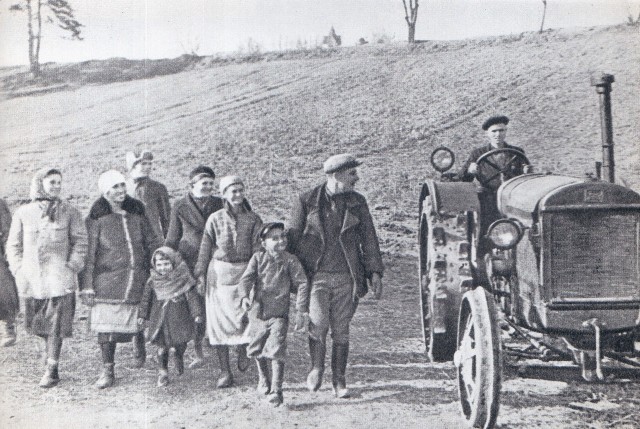 Группа шофёров и механиков, бывших безработных, в автогараже г. Барановичи, 1939 год.
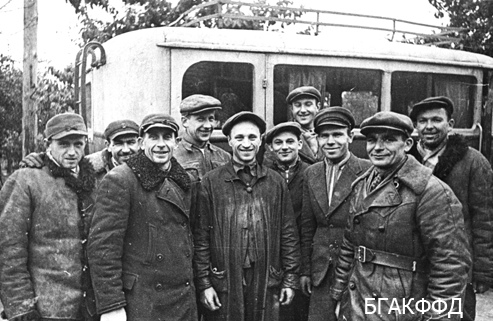 Ликвидация неграмотности в Западной Беларуси. 1940 г.
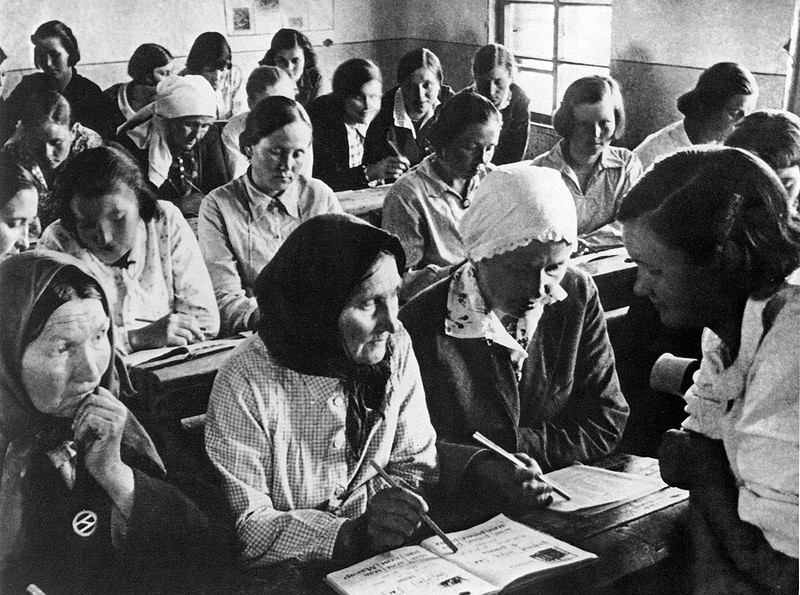 Гродненский пединститут. 1940 г.
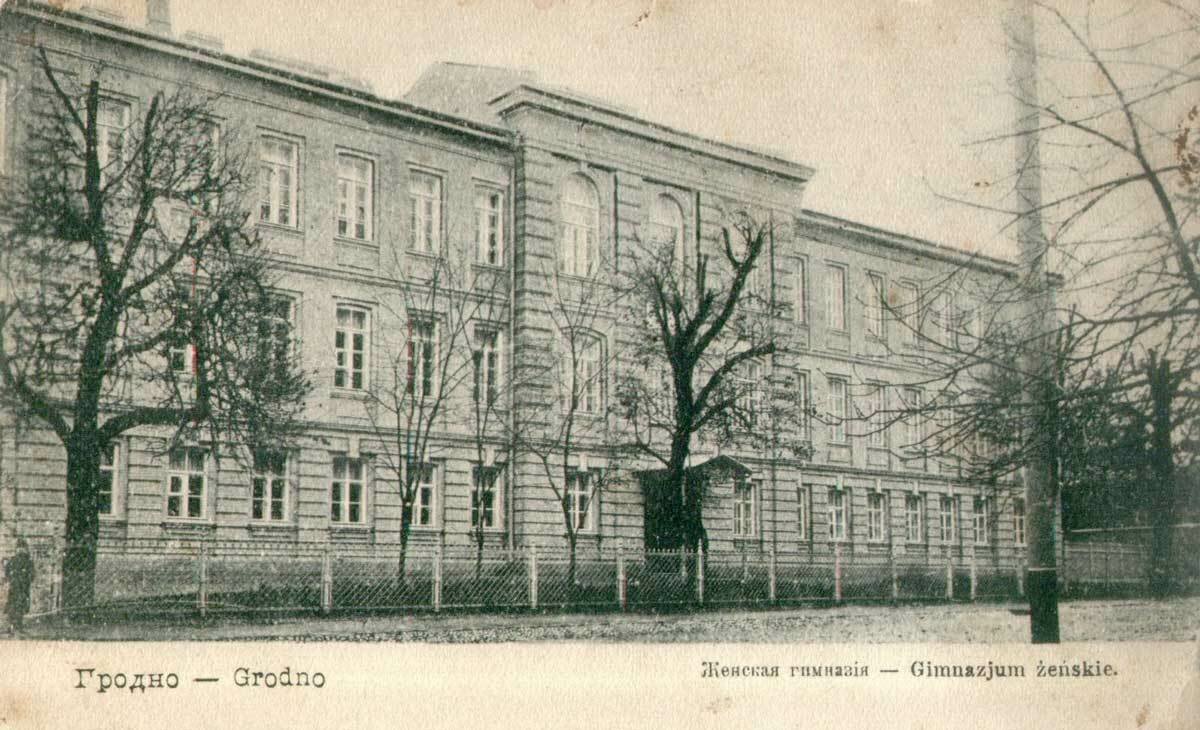 Зрители выходят из кинотеатра после просмотра советского фильма. 1940 г.
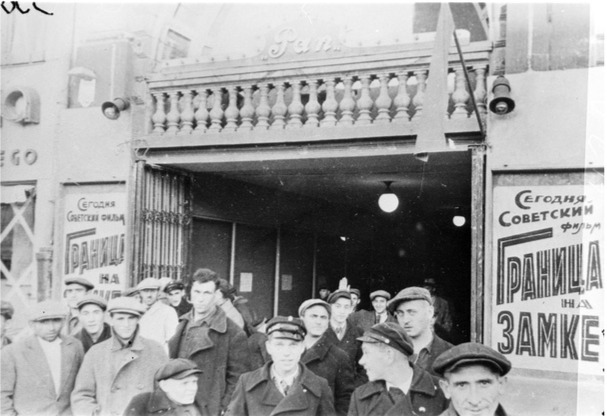 Жители д. Засетье Дятловского района слушают Москву.
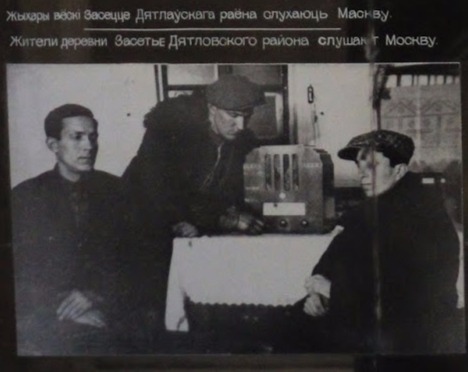 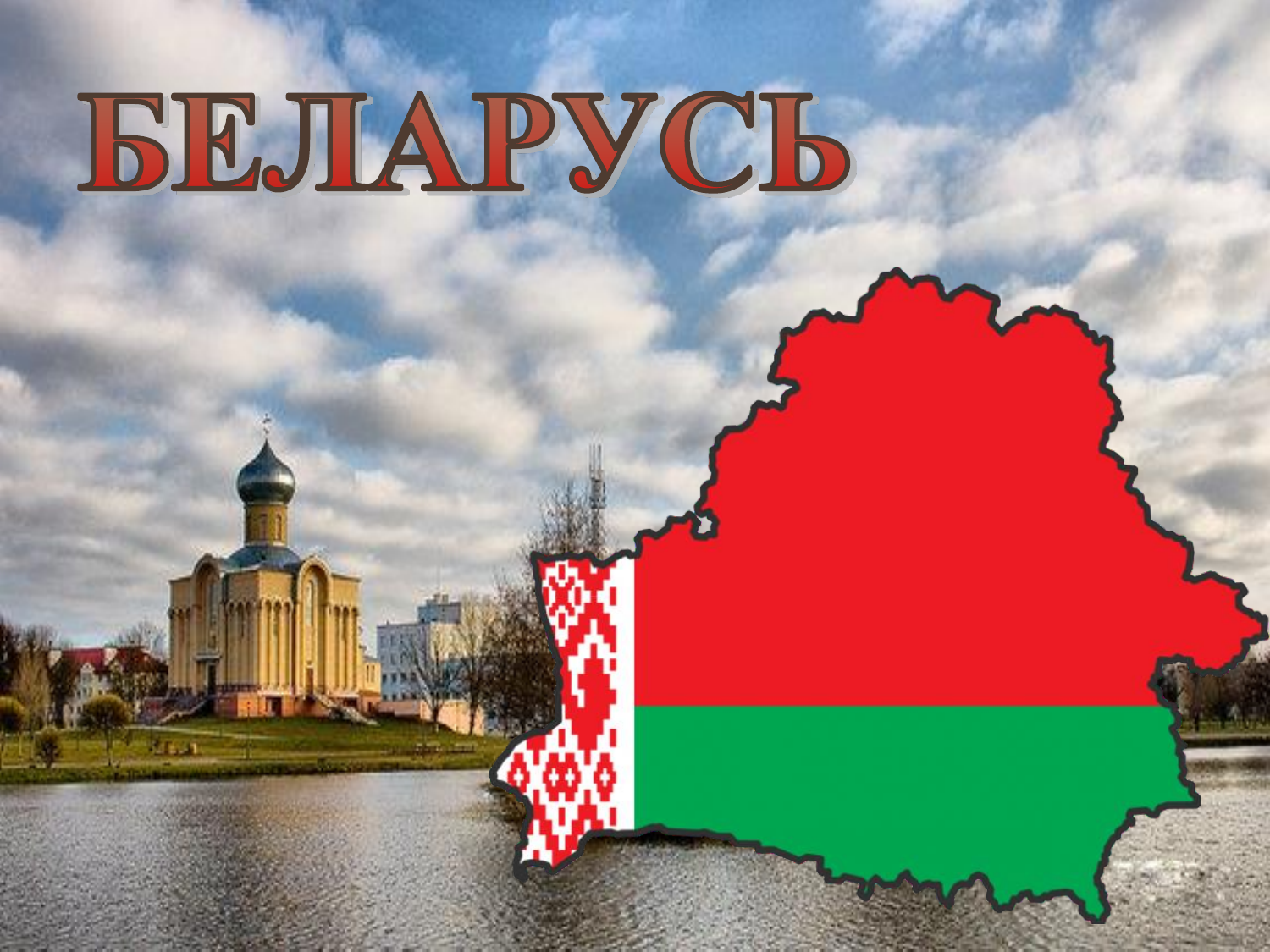